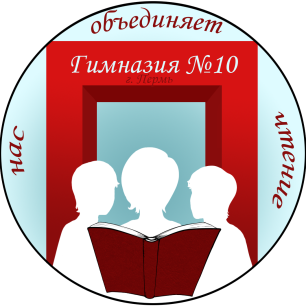 Мастерская полезного действия в чтении как социокультурная публичная практика работы с текстами разных форматов
г.Пермь, МАОУ «Гимназия № 10»  С. В. Сурдуковская
14 декабря 2017 г.
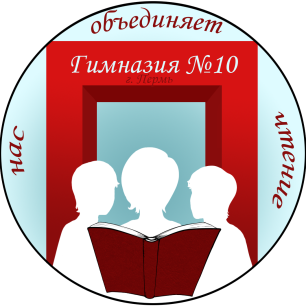 Культура чтения подростка
Культура чтения подростка представляет собой сложное личностное динамическое интегративное образование; природа процесса развития культуры чтения подростка обусловлена его духовными, в частности, познавательным потребностями. Культура чтения подростка может быть представлена в единстве его читательского опыта, ценностного отношения к чтению (ценностного отношения к выбору читаемого), читательской компетентности (способности к самостоятельной переработке текста: скорость, глубина понимания, интерпретация, способность порождать ответный текст).
Гринева М.И. Организационно-педагогически е условия развития культуры чтения подростков в общеобразовательном процессе: автореф. дис.канд.пед.наук: 13.00.01// М.И.Гринева. –СПб, 2016
Организационно-педагогическими условиями развития культуры чтения подростков в общеобразовательном процессе выступают:
наличие преемственности программ развития чтения между начальной и основной школой;
разработка и реализация программ психолого-педагогическогосопровождения подростков как читателей;
формирование средовой читательской активности подростка;
методическое насыщение урочного и внеурочного процессачитательскими технологиями интегрированного типа, учитывающими индивидуальные и возрастные особенности подростков
Гринева М.И. Организационно-педагогически е условия развития культуры чтения подростков в общеобразовательном процессе: автореф. дис.канд.пед.наук: 13.00.01// М.И.Гринева. –СПб, 2016
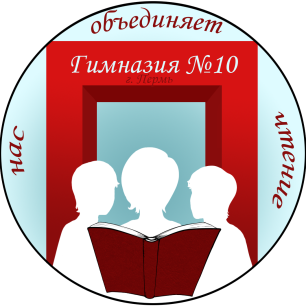 Организационно-педагогическими условиями развития культуры чтения подростков в общеобразовательном процессе выступают:
формирование педагогической культуры чтения, которая включает в себя культуру чтения взрослого человека, обуславливающую способность к педагогическому влиянию на чтение школьников, а также владение технологиями развития культуры чтения в образовательном процессе.
Гринева М.И. Организационно-педагогически е условия развития культуры чтения подростков в общеобразовательном процессе: автореф. дис.канд.пед.наук: 13.00.01// М.И.Гринева. –СПб, 2016
Формирование и развитие культуры чтения подростков - процесс, на динамику которого оказывают влияние:
личностный опыт и отношение к чтению, сформированные в детский период (младшие школьники) ;
индивидуальные особенности становления когнитивной сферы подростка;
особенности социального (в частности – дружеского) окружения;
измененного формата текста (электронные текст, гипертекст, клиповые структуры, доминирование изобразительного текста);
роли и места чтения как фактора успешности образовательного процесса в педагогической системе образовательного учреждения.
Гринева М.И. Организационно-педагогически е условия развития культуры чтения подростков в общеобразовательном процессе: автореф. дис.канд.пед.наук: 13.00.01// М.И.Гринева. –СПб, 2016
Критериями развития культуры чтения подростков могут выступать:
позитивное отношение и увлеченность чтением; 
самостоятельный выбор чтения как сферы духовного становления личности; использование чтения как основания для самореализации в различных актуальных для подростка сферах (межличностного общения, в частности); 
рост базовых характеристик чтения (скорость и понимание); развитие качества анализа и порождения текстов различной природы; 
возвышающий выбор текстов для чтения в иерархическом пространстве культуры.
Гринева М.И. Организационно-педагогически е условия развития культуры чтения подростков в общеобразовательном процессе: автореф. дис.канд.пед.наук: 13.00.01// М.И.Гринева. –СПб, 2016
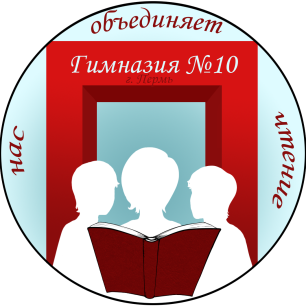 Президент РАЧ Сметанникова Н.Н.
На сегодняшний день теоретически обосновано и практически апробировано положение о том, что приобщение к чтению происходит на современной школьникам литературе, соответствующей их возрасту. 
Обильное чтение детской и юношеской литературы, а также ее обсуждение, разыгрывание и другие активные формы работы с книгой оставляют след на всю жизнь. 
Без хорошего учителя и методик обучения чтению стать хорошим читателем трудно.
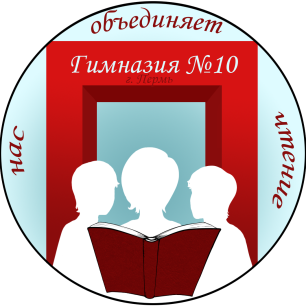 Романичева Е.С.:
Современные исследования в области чтения показали: ребенок как читатель формируется в рамках свободного чтения. Если в возрасте 10 – 12 лет ребенок не читает детскую и подростковую литературу, а воспитывается только на классике, то с уверенностью можно сказать: как читатель он будет потерян.
Кандидат педагогических наук, доцент, главный научный сотрудник Лаборатории социокультурных практик МГПУ
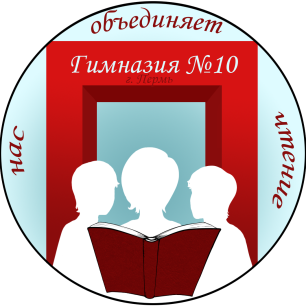 Вопросы литературного образования в поле методического осмысления
Организация самостоятельной продуктивной текстовой деятельности без участия учителя
Критерии и показатели оценки различных видов такой текстовой и творческой деятельности
Мало проработаны вопросы этапов становления читателя
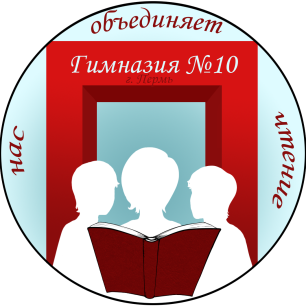 Аскарова В.Я.:
«…не читают дети там, где взрослые ничего не делают или делают не то, что нужно. 
Там же, где работает продуманная система воспитания, взращивания читателя, где есть «умные взрослые», там дети читают,   читают     с   удовольствием    хорошие     книги, соответствующие их возрасту и развитию. 
В нашей стране, к сожалению, такие примеры носят точечный характер».
Аскарова В. Я., заведующая кафедрой библиотечно-информационной деятельности, председатель Центра чтения Челябинской государственной академии культуры и искусств, профессор, доктор филологических наук  
Из статьи «От организации территорий чтения – к созданию читающей нации», 2010г.
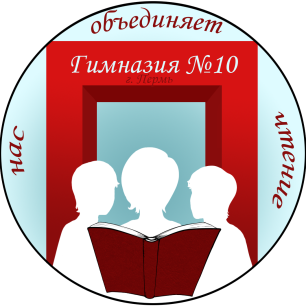 От точек к многоточию…
Активнее  (смелее) работать с непрограммной литературой вне урока. 
Способствовать продвижению информации о книгах, особенно проблемных, реалистических (темы: личность, я, семья, школа, правда, ложь, поиски смысла, дружба, выбор подростков, взросление).
Показывать, что многие потребности можно удовлетворить с помощью чтения.
Модифицировать (повысить, расширить, окультурить )потребности нечитающих.
Создавать условия для повышения качества и разнообразия прочитываемой литературы
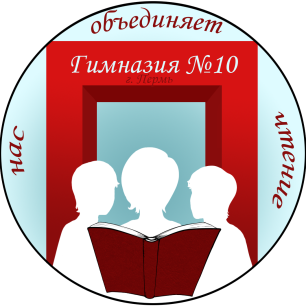 От точек к многоточию…
Способствовать расширению представления  взрослых (педагогов, родителей) и подростков о значимых и интересных темах в современной детской и подростковой  литературе, популярных современных авторах и их произведениях.
Помочь составить круг актуального чтения.
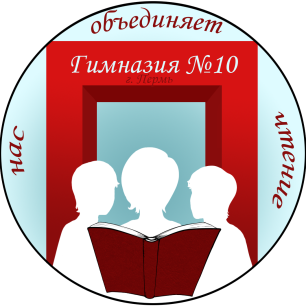 Технология приобщения к чтению (по Е.А.Асоновой)
- это такой способ организации образовательного или социокультурного, информационного пространства, которое формирует ценностные ориентиры чтения как свободной и произвольной деятельности, поддерживает высокий социальный статус чтения, способствует формированию единого информационного поля, в котором чтение и читающий школьник получат социальное одобрение.
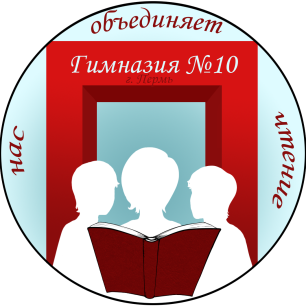 Мастерская полезного действия в чтении (попытка объяснения)
-  многомерная  интегрированная образовательная практика, в ходе которой учениками замысливаются и создаются продукты диалоговой деятельности различных планов: интеллектуального, коммуникативного, эмоционального, этического.    В совместной деятельности школьники овладевают способами содержательного сотрудничества на материале текста художественного произведения, прочитанного самостоятельно. В ходе реализации практик особое значение имеет процесс создания текста, являющегося результатом понимания прочитанного.
Воспитательные и развивающие эффекты мастерской полезного действия  как пространства для самореализации  и творчества
Решение возрастных задач социализации подростков: содержательного общения со сверстниками, удовлетворения потребности в  социальном признании, выполнения действий, имеющих общественную значимость
Практика взаимодействия в совместной деятельности
Активизация речевой деятельности
Развитие культуры чтения и письма
Развитие творческого потенциала
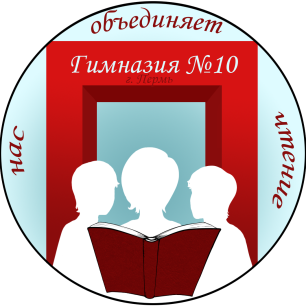 Мастерская полезного действия в чтении  (вариант проведения)
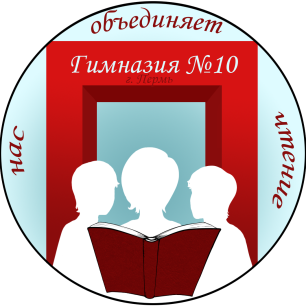 Форма мастерской
Деятельность класса-  организатора
Инсценировка фрагмента книги из списка с последующей дискуссией
Выбор книги для мастерской
Инсценировка эпизода из книги
Составление вопросов  по книге для дискуссии  «Разговор на равных»
Проведение дискуссии
Задание классу-участнику
Прочтение текста
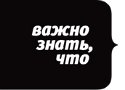 Можно пригласить взрослых  как помощников или как участников
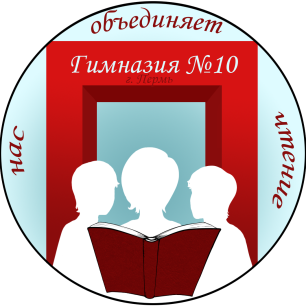 Компоненты мастерской полезного действия в чтении
Интерактивный
Обучающий
Рекламирующий
Презентационный
Демонстрационный
Игровой
Деятельностный (практика)
…..
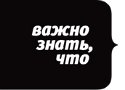 Набор компонентов  и их продолжительность зависят от  замысла мастерской
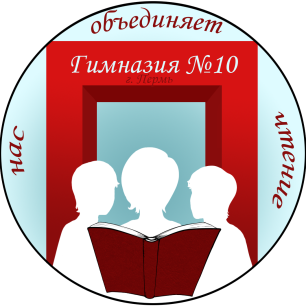 Подготовка мастерской полезного действия в чтении
Определение необходимых условий для проведений (оборудование, помещение, раздаточные материалы и др.)
Рекламная листовка (или плакат)-приглашение участников на мастерскую с указанием особых условий участия (если есть, например, прочитать книгу…,материалы для ручного труда и др.)
Какие произведения  выбирают подростки для проведения мастерской полезного действия в чтении?
Увлекательный сюжет, раскрывающий внутренний мир подростка
Язык текста (современный, доступный)
Круг близких проблем и интересов
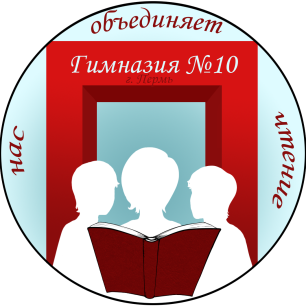 Вариант классификации типов заданий на мастерской
«Поиск информации» - задания, направленные на поиск дополнительной    информации, в том числе через поисковые системы Интернета 
«Публичное выступление» - задания, связанные с подготовкой устных связных    высказываний.
«Точка зрения» -  задания, направленные на развитие навыка оформления    собственной реакции и оценочных суждений по поводу прочитанного 
 «Творческое прочтение» - задания, связанные с интерпретацией литературного    произведения: выразительным чтением,    чтением по ролям, созданием иллюстраций, сценария и т. п.
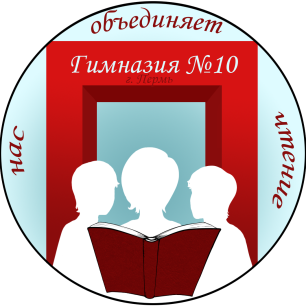 Самоанализ работы группы
Насколько слаженно и продуктивно работала группа?
Какова моя роль в её работе? 
С какими трудностями я столкнулся?
Вопросы для рефлексии участников мастерской
· Какие ощущения остались от мастерской?
· Что было трудно?
· Что показалось самым интересным?
· Что для тебя  является результатом этой мастерской?